Систематизация образовательных технологий и их проектирование 
Гетман Наталья Александровна
Девять распространённых принципов построения ОП :
создание атмосферы уважения среди участников;
максимальное использование опыта обучающихся;
обеспечение  применения того, что выучено;
опора на решение проблем;
стимулирование  критического отражения;
обеспечение исследования, действий и практики;
учет готовности  к обучению;
   сотрудничество обучающего и обучающегося;
поощрение самостоятельности со стороны обучающегося.
Технология конструирования, подготовки и использования современных  образовательных технологий 
(организационно-методический аспекты)
Основные образовательные цели
а)  представить палитру ОТ, ориентированных на развитие компетенций и обеспечивающих качество высшего образования;

б)  обучить  общим подходам   к  конструированию   ОТ .
Преамбула
«Скажите мне – я забуду,     Покажите мне – я запомню,
      Вовлеките меня    – я пойму»
Китайская пословица
Китайская пословица
Систематизация образовательных технологий по разным критериям
1
3
2
по степени прогрессивности
По наличию модели профессиональной деятельности
По уровню управления образовательным процессом
Представленные систематизации не противоречат друг другу, но позволяют взглянуть на образовательные технологии с разных точек зрения и выбрать  ту из них, которая  в каждом конкретном случае наиболее адекватно позволяет обеспечить компетентностную ориентацию
1
по степени прогрессивности
Традиционные образовательные технологии – технологии, ориентированные прежде всего на сообщение знаний и описание способов действий, передаваемых обучающимся в готовом виде и предназначенных для воспроизводящего усвоения.
Предполагается, что педагог является единственным инициативно действующим лицом учебного процесса. К ним могут быть отнесены лекции, семинары, лабораторные работы репродуктивного типа и т.п.
Инновационные образовательные технологии – технологии, ориентирующие педагога на создание таких форм организации учебной деятельности, при которых акцент делается на вынужденную познавательную активность обучающегося (не может не делать)  и на формирование системного мышления и способности генерировать идеи при решении творческих задач. К ним преимущественно относятся технологии активного деятельностного типа (игровые процедуры, дискуссии, выездные занятия, стажировки с исполнением должности, анализ конкретных ситуаций, нетрадиционные лекции, тренинги и т.п.)
Информационные образовательные технологии – комплекс методов, способов и средств, обеспечивающих работу с информацией и включающих в себя обработку, хранение, передачу и отображение информации и неразрывно связанных с применением вычислительной техники, коммуникативных сетей пр. В настоящее время под этим термином в основном понимается как самостоятельное использование компьютерной техники, так и насыщение ею учебного процесса.
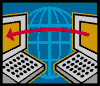 Борисова Н.В. Кафедра новых технологий активного обучения    ИКВО НИТУ МИСиС
2
По наличию модели профессиональной деятельности
ИМИТАЦИОННЫЕ  ТЕХНОЛОГИИ
НЕИМИТАЦИОННЫЕ  ТЕХНОЛОГИИ
Нетрадиционные формы занятий
ИГРОВЫЕ ПРОЦЕДУРЫ
Разыгрывание ролей
Практики  с выполнением   должностной роли
Программированное обучение
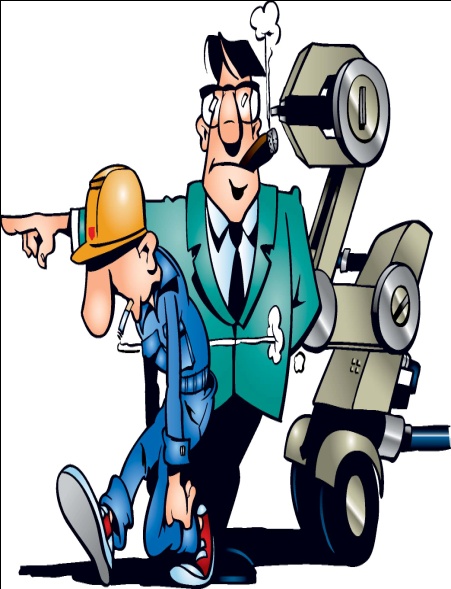 Письменные работы
Имитационный тренинг
Игровое проектирование
Выездное занятие с дискуссией
Деловые игры
Дискуссии  (с "мозговым штурмом" и без него)
НЕИГРОВЫЕ ПРОЦЕДУРЫ
Анализ конкретных ситуаций
Практики  без выполнения должностной роли
3
По уровню управления образовательным процессом
Основание классификации-  триада 
  « методология  - стратегия -тактика".
Выбор оснований для классификации продиктован  стремлением   повысить управляемость образовательного процесса с точки зрения применения различных способов организации взаимодействия обучающихся и обучающих
Определение классификационных признаков
Методология – система принципов и способов организации и построения теоретической и практической деятельности, а также учение об этой системе (Фил. сл.)
СТРАТЕГИЯ  — планы и направления действий, определяющие распределение ресурсов, фиксирующие обязательства по осуществлению ряда действий во времени для достижения поставленных целей.
Тактика - четко фиксированные в своей последовательности способы поведения, ориентированные на достижение конкретных целей, являющихся звеньями реализации стратегических целей.  (Сл. по общественным наукам).
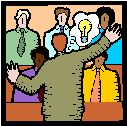 Личностно –
деятельностное
Контекстное
 обучение
Активное
Проблемное
 обучение
Компетентностный подход
Игровое
обучение
Модульное
Поэтапное формирование
    умственных действий
Проективное
обучение
Дистанционное
обучение
Программированное
Развивающее
обучение
Дифференцированное
Концентрированное
Рефлексивное
Интегрированное
КОНТИНУУМ   СТРАТЕГИЧЕСКИХ   ТЕХНОЛОГИЙ
100
информация
Активизация
творчества
дея т ельнос т ь
исследования
самообучение
дискуссии
тренинги
практика
игры
лекции
0
Борисова Н.В..Кафедра новых технологий активного обучения    ИКВО НИТУ МИСиС
Исследовательские стратегические технологии
Неигровые технологии 
представлены  большой группой 
    конкретных ситуаций (КС).
Технология анализа конкретных ситуаций ( метод кейсов ) представляет   собой изучение, анализ и принятие решений  по ситуации, которая возникла  в результате происшедших событий или может возникнуть при определенных обстоятельствах в конкретной организации в тот или иной момент времени. Этот метод развивает аналитическое мышление студентов, системный подход к решению проблемы, позволяет выделять варианты правильных и ошибочных решений, выбирать критерии нахождения оптимального решения, принимать коллективные решения.
ОПРЕДЕЛЕНИЕ ДЕЛОВОЙ ИГРЫ
Деловая игра  - имитационное          игровое моделирование функционирования  социально - экономических систем или   их  элементов и деятельности занятых в     нем людей, происходящее в форме ролевого    взаимодействия в условиях неопределенности или конфликта с принятием решений, направленных  на достижение желаемого  состояния объекта  управления